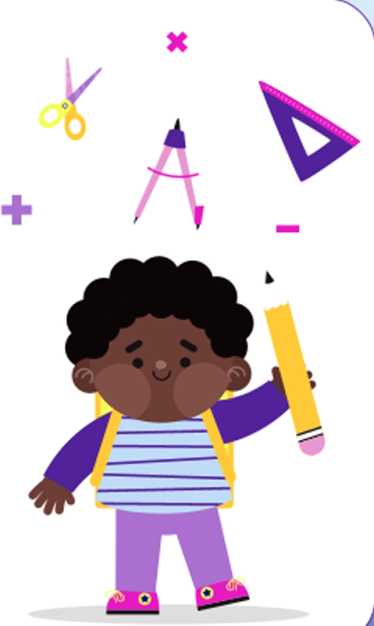 CHÀO MỪNG TÁT CẢ CÁC EM ĐÉN VỚI TIÉT HỌC!
o
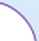 KHỞI ĐỌNG
- I K
Giả sử giá trị còn lại (tính theo triệu đồng) của một chiếc ô tô sau t năm sử dụng được mô hình hóa bằng công thức:
K(t) = 780.(0,905^
Hỏi nếu theo mô hình này, sau bao nhiêu năm sử dụng thì giá trị của chiếc ô tô đó còn lại không quá 300 triệu đồng? (Làm tròn kết quả đến hàng đơn vị).
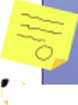 r
CHƯƠNG VI: HÀM số MŨ
VÀ HÀM SỐ LÔGARIT BÀI 4. PHƯƠNG TRÌNH,
BÁT PHƯƠNG TRÌNH MŨ VÀ LÔGARIT
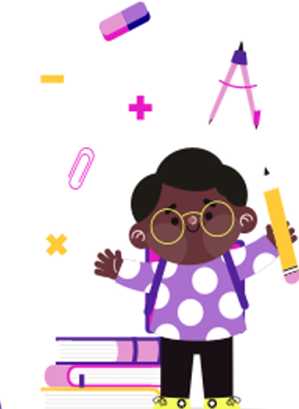 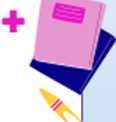 NỘI DUNG BÀI HỌC
Phương trình mũ và
Phương trình lôgarit
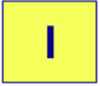 Bất phương trình mũ và
Bất phương trình lôgarit
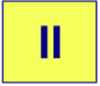 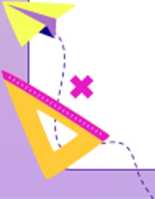 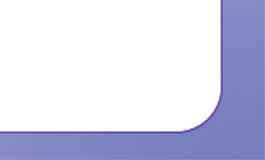 PHƯƠNG TRÌNH MŨ
VÀ PHƯƠNG TRÌNH
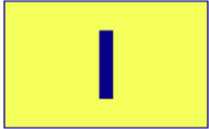 LÔGARIT
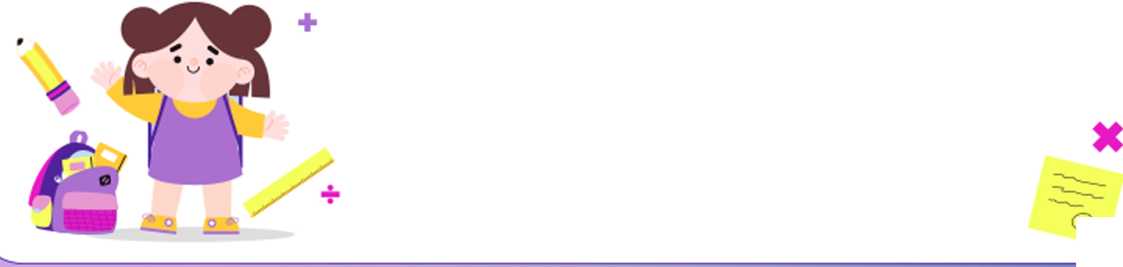 o
r
1. Phương trình mũ
□ HĐ1: Trong bài toán ờ phần mở đầu, giả sử r = 1,14%/ năm.
a) Viết phương trình thể hiện dân số sau t năm gấp đôi dân số ban đầu.
b) Phương trình vừa tìm được có ẩn là gì và nằm ở vị trí nào của luỹ thừa?
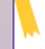 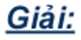 a) Ta CÓS = 2i4
2A = Ae1-14% t <=> 2 = e°'0II4r <=> ln2 = 0,0114. í
b) Ản trong phương trình trên là t, nằm trong lũy thừa của số e, tức là e°'0114í.
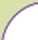 KÉT LUẬN
Phươna trình mũ là Dhươna
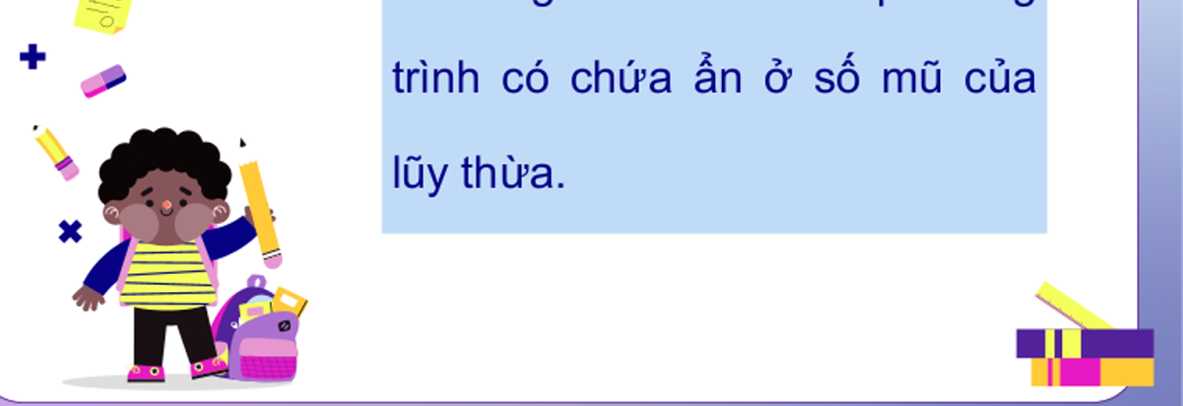 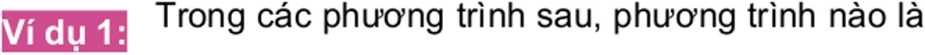 phương trình mũ?
a) 5x2+1 = 25; b) 2X = 3x+1; c) X2 = 4.
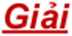 Ta thấy: Hai phương trình 5x2+1 - 25 và 2X = 3x+1 là những phương trình mũ.
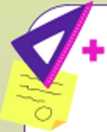 Luyện tập 1
Cho hai ví dụ về phương trình mũ.
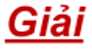 1)4x+l = 2 ; 2) 72x = 49
—_—;—J
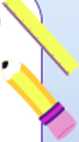 □ HĐ2: a) Vẽ đồ thị hàm số y = 3* và đường thẳng y = 7.
b) Nhận xét về số giao điểm của hai đồ thị trên. Từ đó, hây nêu nhận xét về số nghiệm của phương trình 3X = 7.
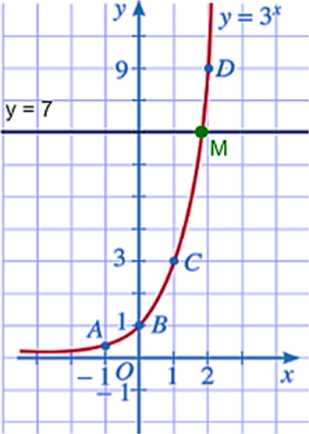 Giải:
a) Ta thấy hàm số y - 3 V có cơ số 3 > 0
• Đồ thị của hàm số y = 3* đi qua các điểm A (-1;|) ; 5(0; 1); C(l; 3); 5(2; 9)
Đường thẳng y = 7 đi qua điểm (0;7) và song song với Ox.
r
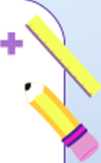 □ HĐ2: a) Vẽ đồ thị hàm số y = 3* và đường thẳng y = 7.
b) Nhận xét về số giao điểm của hai đồ thị trên. Từ đó, hây nêu nhận xét về số nghiệm của phương trình 3X = 7.
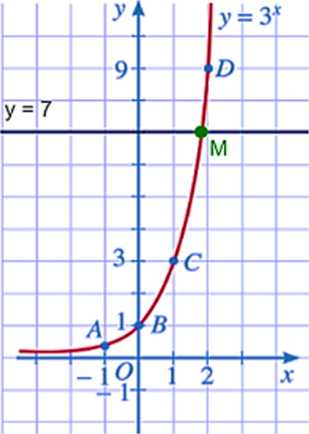 b) Đồ thị hàm số y = 3X giao đường thẳng y = 7 tại 1 điểm M duy nhất.
=> Phương trình 3* = 7 có 1 nghiệm duy nhất.
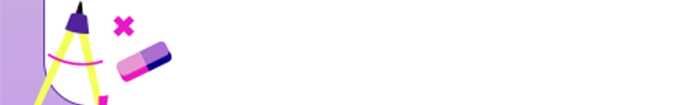 KÊT LUẬN
Phương trình mũ cơ bản ẩn X có dạng ax = b (a > 0, a 1)
•  Nếu b < 0 thì phương trình vô nghiệm.
•  Nếu b > 0 thì phương trình có nghiệm duy nhất X - log„ b.
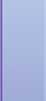 Nhận xét:     Với a > 0, a 1, b > 0 thì
cj/U) — b <=> /(%) = loga b
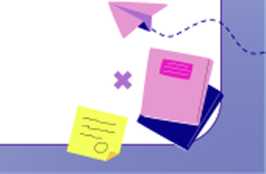 Chú ý
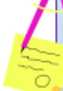 Phương pháp giải phương trình mũ bằng cách đưa về cùng cơ số:
Nếu 0 < a * 1 thì au = av <=> u = V
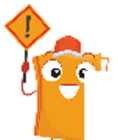 *
X
kTiIi[ỊW Giải mỗi phương trình sau: à) 42*-3 = 5;
Giải: Tacó:
b) 10*+1 - 2.10* = 8
1
à) 42x 3=5<=>2x — 3 = log^s <=> 2x = 3 + log4S <=> X =  (3 + log4S)
Vậy phương trình có nghiệm là X - ệ(3 + Zoc/45)
2
b) 10*+1 - 2.10* = 8 <=> 10.10* - 2.10* = 8 <=> 8.10* = 8 « 10* = 1
<=> X = logl <=> X = 0
I Vậy phương trình có nghiệm là X - 0 .y
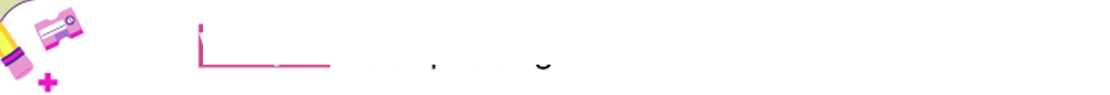 k¥iT«[TW Giải phương trình 4X 2 = 23x+1
Giải:
Ta có: 4X-2 = 23x+1 <=> 22(x_2) = 23x+1
« 2(x — 2) = 3x + 1
<=> 2% — 4 = 3x + l<=>% = — 5
Vậy phương trình có nghiệm là X = -5
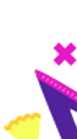 Chú ý: Với a > 0, a.   1 thì:
— aỉỉ(x)         = g(x)
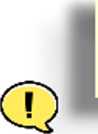 Giải phương trình đưa ra trong Hoạt động 1 (làm tròn kết quả đến hàng đơn vị).
Giải:
Gọi A là dân số ban đầu. Phương trình thể hiện dân số sau t năm gấp đôi dân số ban đầu là:
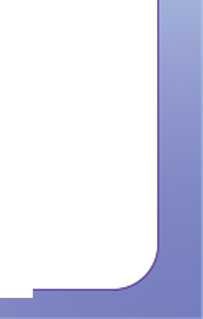 Â>e0,01141 = 24 « e0,01141 = 2   0,0114. t = ln2
ln 2
<=> t =   ''    ~ 61
0,0114
Vậy sau khoảng 61 năm dân số sẽ gấp đôi dân số ban đầu.
* +
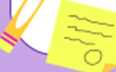 Giải mỗi phương trình sau:
Luyện tập 2
a) giG-x = 27x+4;             b) 16x“2 = 0,25.2’
Giải
9I6-X — 27x+4 <-> 32(16-%) — g3(%+4)
<=> 32 — 2x = 3x + 12 <=> X = 4
b) 16z-2 = 0,25.2-z+4 <=> 24(z_2) = 2-z.22
X+4
<=> 4(x — 2) = —x + 2<=>x = 2
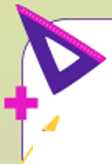 2. Phương trình lôgarit
□ HĐ3: Chỉ số hay độ pH của một dung dịch được tính theo công thúc: pH = -log[H+] (trong đó [H+ị chỉ nồng độ ion hydrogen). Đo chỉ số pH của một mẫu nước sông, ta có kết quả là pH = 6,1.
a) Viết phương trình thể hiện nồng độ X của hydrogen [H+] trong mẫu nước
sông đó.
b) Phương trình vừa tìm được có ẳn là gì và nằm ỏ’ vị trí nào của lôgarit?
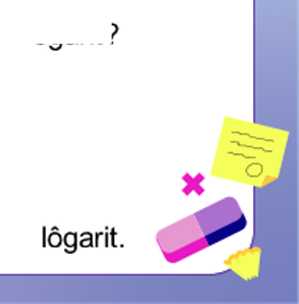 Giải:
a) Ta có: - log[H+] = 6,1 <=> - logx = 6,1
b) Phương trình vừa tìm được có ẩn là X và nằm ở vị trí hệ số của
KÉT LUẬN
Phương trình lôgarit là phương trình có chứa ẩn
trong biểu thức dưới dấu lôgarit.
Trong các phương trình sau, phương trình nào là '0'1 phương trình lôgarit?
a) log7(x + 1) - 2;                                              +
ố) log2(x2 + X + 1) = 3;
c)logx2 - 3
I
Giải:
Hai phương trình:
log7(x + 1) = 2 và log2(x2 + X + 1) = 3
là những phương trình lôgarit
X
o
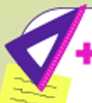 Luyện tập 3
o..
Cho hai ví dụ về phương trình lôgarit.
Giải
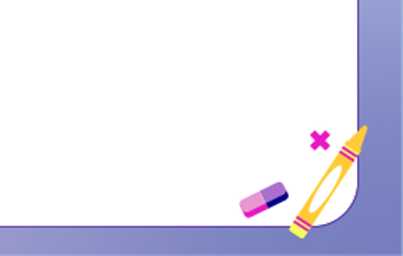 1) log2(x+ 1) = 9 ;
2) log3(x2 +x + 1) = 2
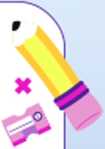 □ HĐ4: a) Vẽ đồ thị hàm số y = log4 X và đường thẳng y = 5.
b) Nhận xét về số giao điểm của hai đồ thị trên. Từ đó, hãy nêu nhận xét về số nghiệm của phương trình log4 X = 5.
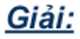 a) Vì hàm số log4 X có cơ số 4 > 1
• Đồ thị hàm số ỵ = log4x đi qua các điểm A g; -1); ổ(l; 0); C(4; 1); D (8;|).
y*
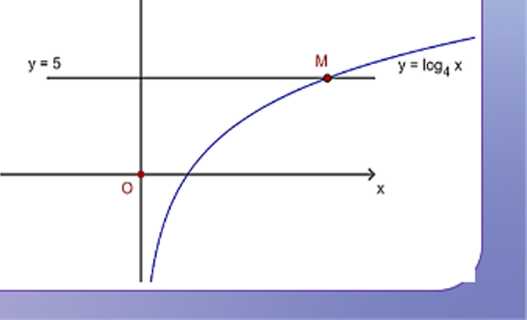 • Đường thẳng y = 5 đi qua điểm (0; 5) và song song với trục ơx.
À
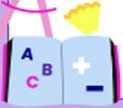 t
9
□ HĐ4: a) Vẽ đồ thị hàm số y = log4 X và đường thẳng y = 5.
b) Nhận xét về số giao điểm của hai đồ thị trên. Từ đó, hãy nêu nhận xét về số nghiệm của phương trình log4 X = 5.
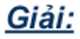 y*
b) Đồ thị hàm sốy = log4 X và đường thẳng y - 5 cắt nhau tại 1 điểm M duy nhất.
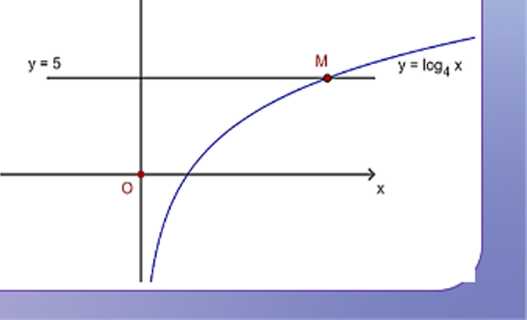 => Phương trình log4x = 5 có 1 nghiệm duy nhất.
À
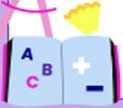 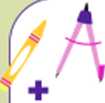 KÉT LUẬN
Phương trình lôgarit cơ bản có dạng ỉogax = b
(a > 0, a 1)
Phương tình đó có nghiệm duy nhất là X - ab
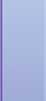 Nhận xét: Với a > 0, a 1 thì
logaf(x) = b <=> f(_x) = ab.
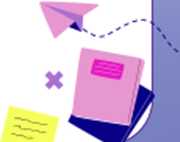 o.
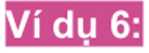 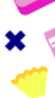 Giải các phương trình sau
a) log2 X = 5
b) log4(5x — 4) = 2
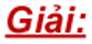 a) Ta có: log2 X = 5 <=> X = 25 <=> X = 32.
Vậy phương trình có nghiệm là X = 32
b) Ta có: log4(5x — 4) = 2 <=> 5x — 4 = 42 <=> 5x = 20 <=> X = 4.
I / +
Ẽã        Vậy phương trình cỏ nghiệm là X = 4
_
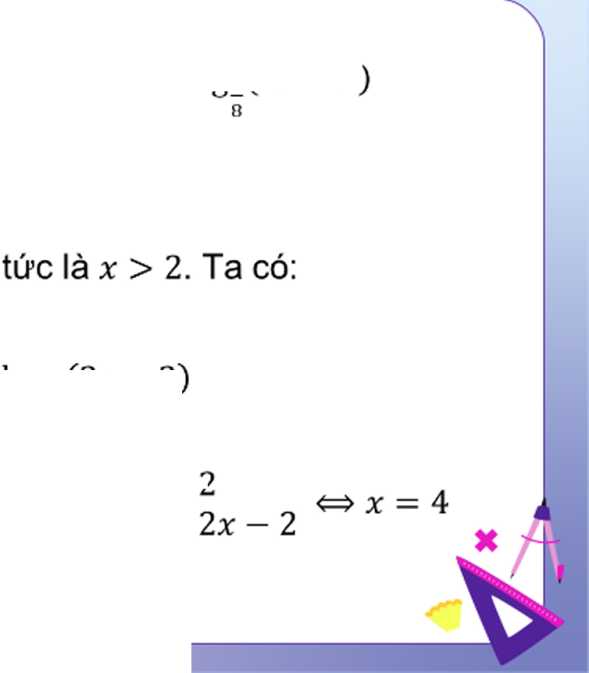 _____
+ Wf!RW Giải phương trình: logg(3x - 6) = -logi(2x - 2)
°.
Giải:
3% — 6 > 0
2x - 2 > 0 X.
Điều kiện xác định là
logg(3x - 6) = -logi(2x - 2)
8
í x > 2         _
(logg(3x - 6) = logg(2x - 2)
<=>
Vậy phương trình có nghiệm X - 4
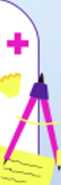 Chú ý
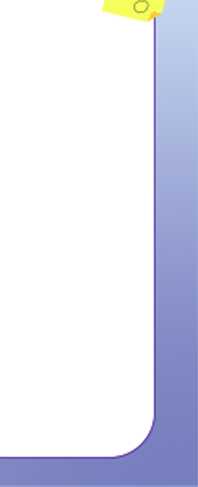 Cho a > 0,ữ * 1. Ta có:
loga/(x) = loga0(x)
(/(%) > 0
l/(x) = ỡ(x)
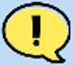 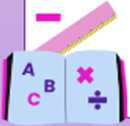 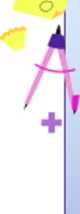 Giải phương trình đưa ra trong Hoạt động 3.
Phương trình thể hiện nồng độ X của ion hydrogen |W+| trong mẫu nước sông đó là:
— logx = 6,1 <=> logx = — 6,1 «-> X = 10-6’1
Vậy nồng độ của ion hydrogen [H+] trong mẫu nước sông đó là 10-6’1 (mol L-1).
X
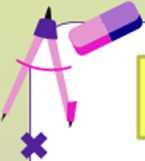 Luyện tập 4
Giải môi phương trình sau:
a) log5(2x - 4) 4- logi(x - 1) = 0;
5
b) log2x + log4x = 3
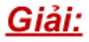 a) log5(2x - 4) + log!(% - 1) = 0
5
X > 2
2x - 4 = X - 1
..... _ ĩ = 3 (tmđk)
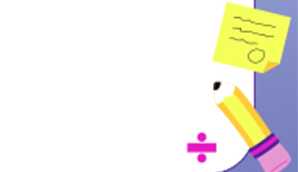 <=>
Vậy nghiệm của phương trình là X = 3.
Luyện tập 4
Giải môi phương trình sau:
a) log5(2x - 4) + log^(x - 1) = 0;       b) log2 X 4- log4x = 3
5
Giải:
b) log2 X + log4 X = 3 ĐKXĐ: X > 0
log2 X + Iog22 X = 3 <=> log2 X + log2 xã = 3 <=> log2(x. xỉ) =
3
log2 X2 = log2 8 <=> X = 4 (tmđk)
Vậy nghiệm của phương trình là X = 4.
II
BẤT PHƯƠNG TRÌNH MŨ VÀ
BẤT PHƯƠNG TRÌNH LÔGARIT
+
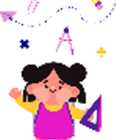 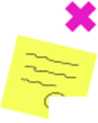 o
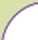 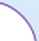 1. Bất phương trình mũ
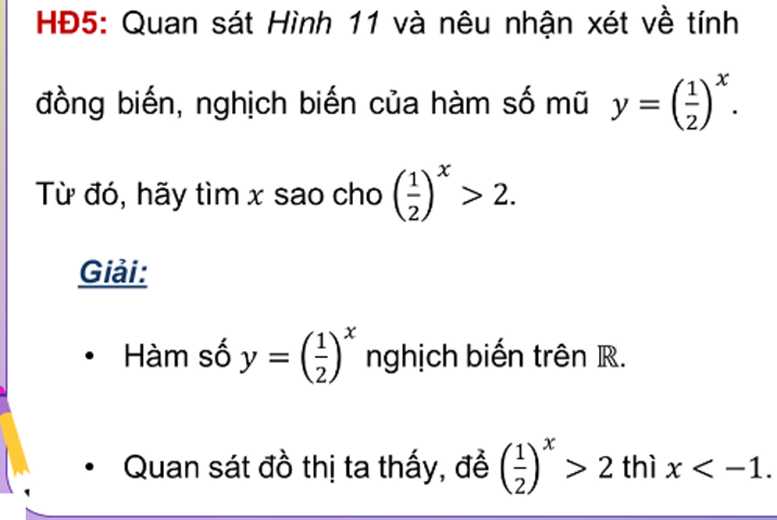 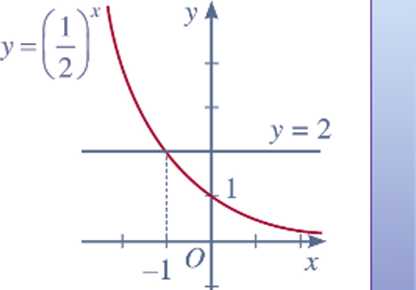 Hình lí
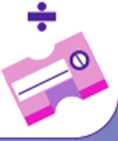 1
KÉT LUẬN
•  Bất phương trình mũ là bất phương trình có chứa ẩn ờ số mũ của lũy thừa.
• Bất phương trình mũ cơ bản là bất phương trình mũ cỏ một trong các dạng sau:
ax > b; ax < b;ax > b; ax < b
(a > 0, a 1)
Bất phương trinh nào là bất phương trình mũ cơ bản trong các bất phương trình sau?
a) 3X > 27;
ồ) 2x+5 > 32x+1;
c) 7X < 12
Giải:
Ta thấy: Hai bất phương trình 3X > 27 và 7X < 12 là những bất phương trình mũ cơ bản.
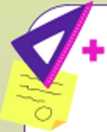 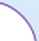 Luyện tập 5
Cho hai ví dụ về bất phương trình mũ
cơ bản.
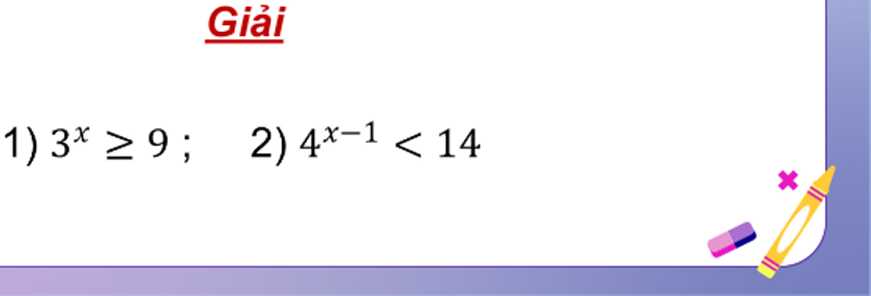 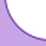 A
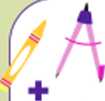 Cách giải bất phương trình mũ
° Xét bất phương trình mũ: ax > b (a > 0,a * 1)
•  Nếu b < 0, tập nghiệm của bất phương trình đã cho là IR (vì ax > 0 > ò, Vx 6 1K).
•  Nếu b > 0 thì bất phương trình tương đương với ax > aỉo&a b
Với a > 1, nghiệm của bất phương trình là X > loga b Với 0 < a < 1, nghiệm của bất phương trình là X < loga b.
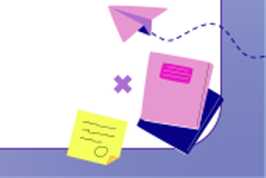 (T) Chú ý: Với a > 1 thì ax > aa <=> X > a
Với 0 < a < 1 thì ax > aa <=> X < a
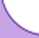 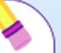 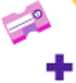 Giải mỗi bất phương trình sau:
0
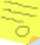 b) (0,3)x+1 > 1,7
a) 5X > 12;
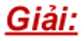 Ta có:
à) 5X > 12 <=> X > logs12
Vậy tập nghiệm của bất phương trình là (log512; + oo)
h) (0,3)x+1 > 1,7 <=> X + 1 < /0^031,7 <=> X < — 1 4- logaẠ,7
Vậy tập nghiệm của bất phương trình là (-00; - 1 + log03l,7 )
Luyện tập 6
0,1
Giải mỗi bất phương trình sau:
4
(;)' a3
I
a) 7Z+3 < 343;
Giải:
a) 7x+3 < 343 <=> X + 3 < log7 343
<=> X < logy 343 — 3 <=> X < 0
Vậy tập nghiệm của bất phương trình là (-00; 0).
X
Vậy tập nghiệm của bất phương trình là: (-00; log_Ị 3 .
o
WCTnB Dân số Việt Nam năm 2021 ước tính là A = 98 564 407 người, x (Nguôn: https://danso.org/viet-nam) Giả sử tỉ lệ tăng dân sô hàng năm của Việt Nam là r = 0,93%. Biết rằng sau t nám, dân số Việt Nam (tính từ mốc năm 2021) ước tính theo công thức: s = A .erC. Hỏi từ năm nào trở đi, dân số Việt Nam vượt quá 110 triệu người?
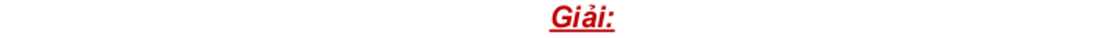 Ta có: 98 564 407. e°'0093t > 110 000 000 <=> e°-0093t > 110 000 000 : 98 564 407
110 000 000
98 564 407
. Suy ra t > 11,803.
<=> 0,0093t > ln
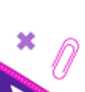 Vậy sau 12 năm tính từ mốc năm 2021, tức là từ năm 2033 trở đi, dân số
Việt Nam vượt quá 110 triệu người.
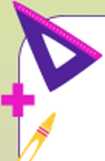 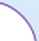 2. Bất phương trình lôgarit
HĐ6: Quan sát Hình 12 và nêu nhận xét về tính đồng biến, nghịch biến
của hàm số lôgarit y = log2 X. Từ đó, hãy tìm X sao cho log2 x> 1.
Giải:
• Hàm sốy = log2 X đồng biến trên tập xác định.
•  Quan sát đồ thị ta thấy, để log2 X > 1
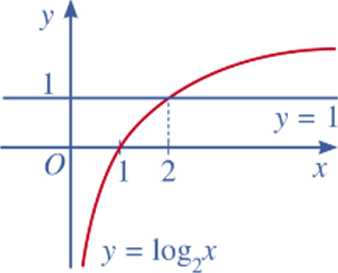 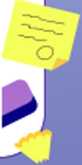 thì X > 2.
Hình 12
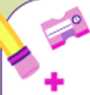 KÉT LUẬN
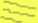 o
•  Bất phương trình lôgarit là bất phương trình có chứa ẩn trong biểu thức dưới dấu lôgarit.
•  Bất phương trình lôgarit cơ bản là bất phương trình lôgarit có một trong những dạng sau:
logax > b; logax < b; logax > b; logax < b
(a > 0,a   1)
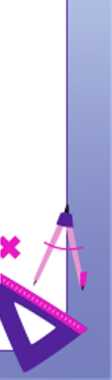 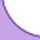 Bất phương trình nào là bất phương trình lôgarit cơ bản trong các bất phương trình sau?
à) log2x > 3;
ố) log5x > log9(x + 1);
c) log6x < 2.
i d
4
f
Giải:
Ta thấy: Hai bất phương trình:
log2x > 3 và logsx < 2 là những bất phương trình lôgarit cơ bản.
X
o
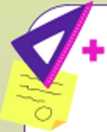 Luyện tập 7
Cho hai ví dụ về bất phương trình lôgarit cơ bản.
Giải
1)logx>l; 2) log3(x + 1) < 6
X
A
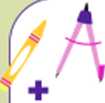 Cách giải bất phương trình lôgarit
'ữ' Xét bất phương trình logax > b, (a > 0,ữ * 1)
Bất phương trình tương đương với log(1x > loga ab
•  Với a > 1, nghiệm của bất phương trình là X > ab
•  Với 0 < a < 1, nghiệm của bất phương trinh là 0 < X < ah.
@ Chú ý: Với a > 1 thì logữ X > logfl a X > a
Với 0 < a < 1 thì loga X > logÍZ a X < a
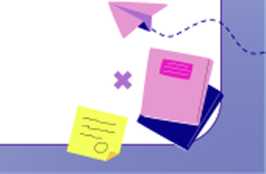 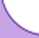 < ____
A
Giải mỗi bất phương trình sau: a) logix > -2;
2
ỏ) log2 (% + 1) > 3.
Giải:
à) logix > — 2 <=> 0 < X < Q) <=>0<x<22<=>0<x<4
Vậy tập nghiệm của bất phương trình là (0; 4)
X
ồ) log2(x + 1)>3<=>x + 1>23<=>x>7 Vậy tập nghiệm của bất phương trình là (7; +oo)
o
Luyện tập 8
Giải mỗi bất phương trình sau:
a) log3 X < 2              b) logi(x — 5) > -2
4
a) log3 x<2<^>0<x<32<^>0<x<9
Vậy tập nghiệm của bất phương trình là (0; 9).
b) log|(x — 5) > -2 » 0 < X — 5 < Qì
<=> 0 < X — 5<16<=>5<x<21
Vậy tập nghiệm của bất phương trinh là (5; 21]
Mức cường độ âm L (đơn vị: dB) được tính bởi công thức L = lồlog^ĩỉ, trong đó I (đơn vị: iv/?n2) là cường độ âm (Nguồn: Vật lí 12, NXBGD Việt Nam, 2021). Mức cường độ âm ờ một khu dân cư được quy định là dưới 60 dB. Hỏi cường độ âm ờ khu vực đó phải dưới bao nhiêu w/m2?
f
+
Giải:
Ta có: L< 60 ^>10 log —l—
1O-12
< 60 « log ^_12 < 6 <=> log I — log 10 12
< 6
<=> log I 4- 12 < 6 <=> log I < —6 <=> I < 10-6
Vậy cường độ âm ờ khu vực đó phải dưới 10-6 (iy/m2)
X
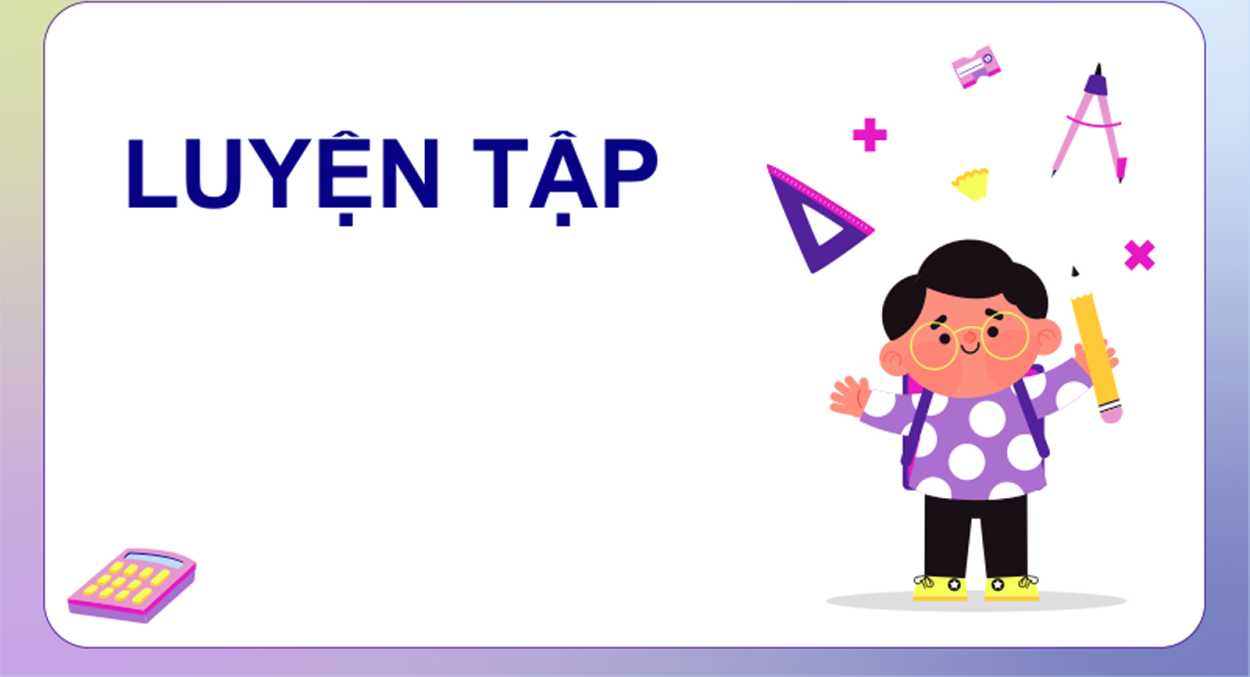 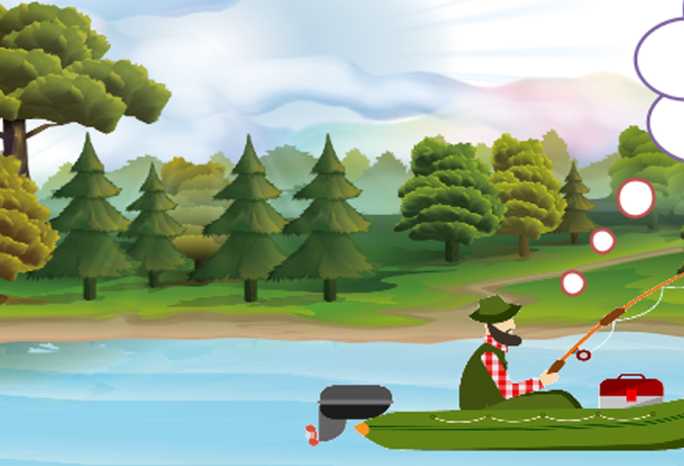 em hãy giúp ông nhé
Câu 1. Nghiệm của phương trình 32* 1 = 27 là?
A. X — 5                            c. X — 2
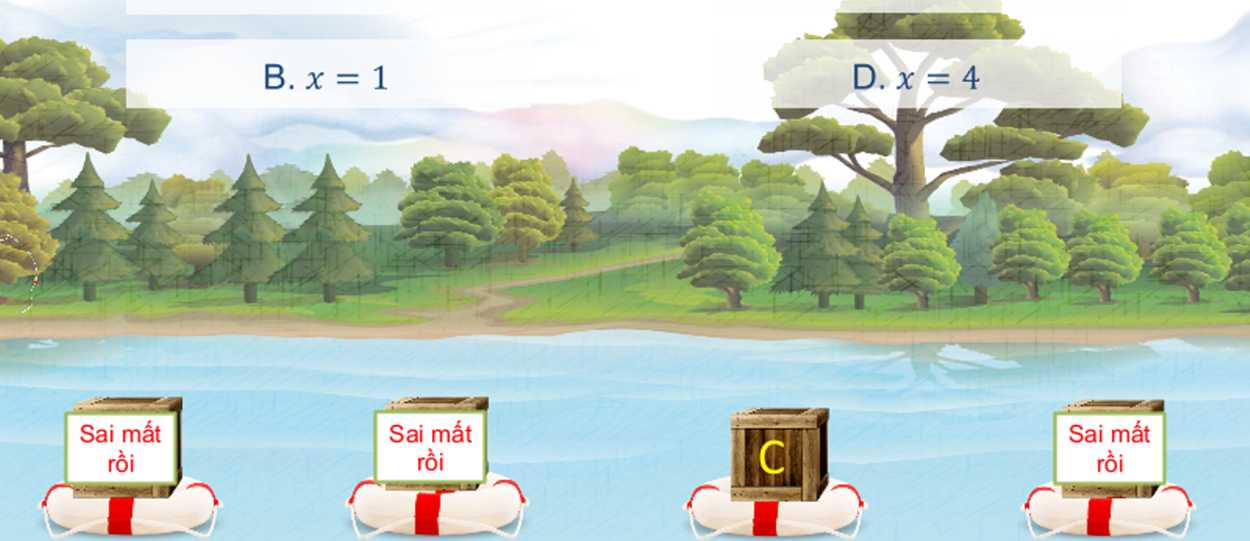 Câu 2. Tập nghiệm của bất phương trình 3*2 13 < 27 là ?
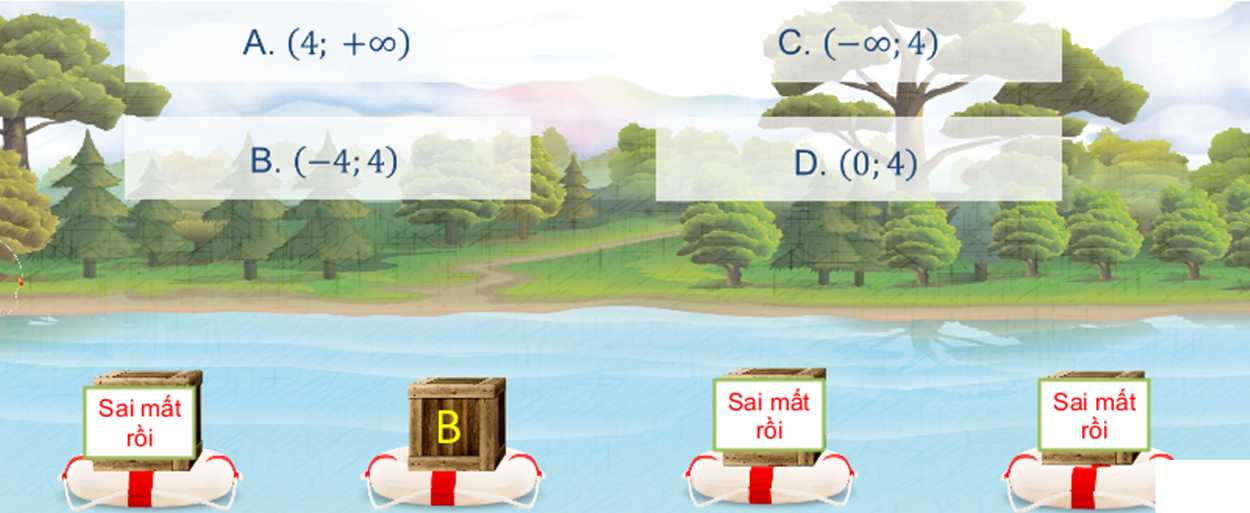 Câu 3. Nghiệm của phương trình log2(x - 2) = 3 là
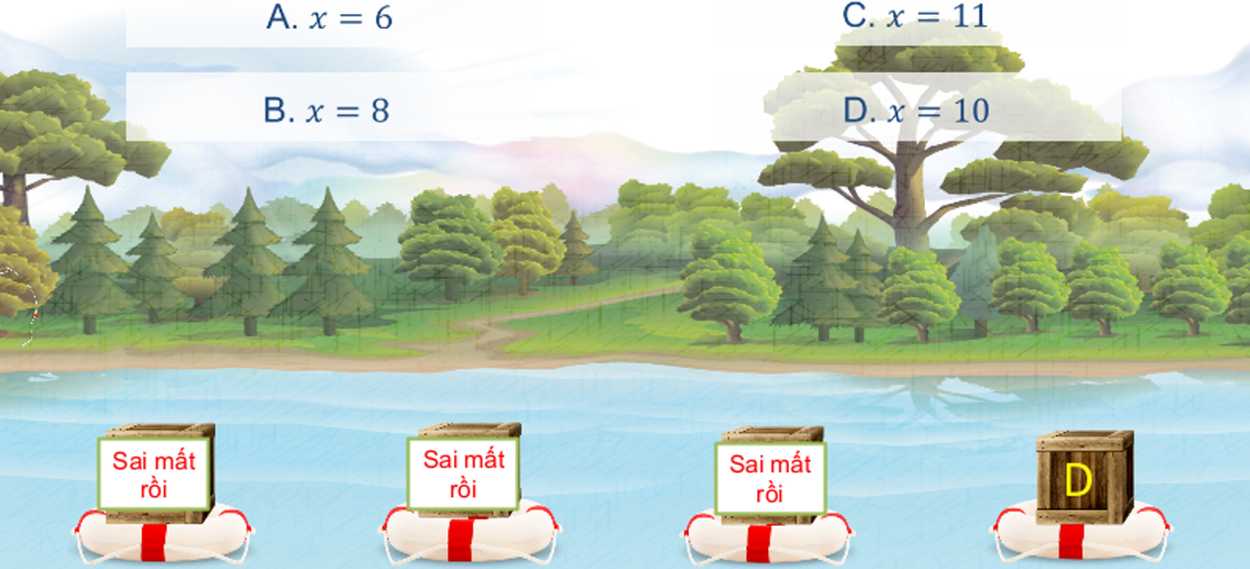 Câu 4. Tập nghiệm của bất phương trình log3(18 - X2) > 2 là
A. (-00; 3]                             c. [-3; 3]
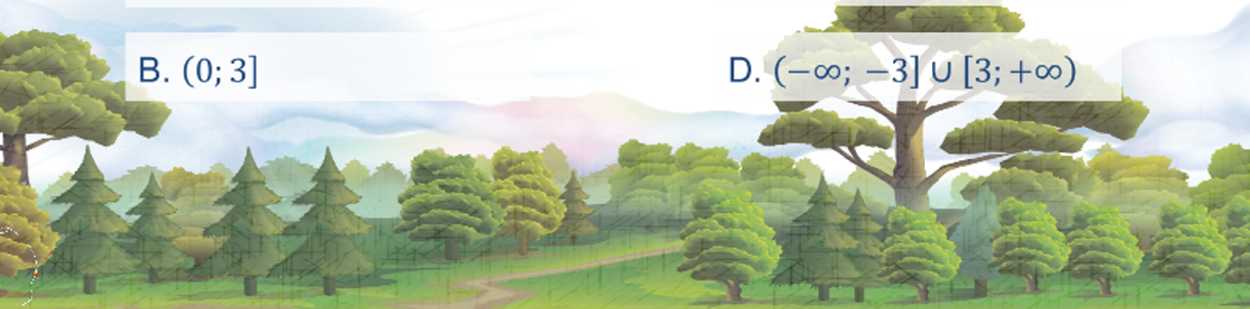 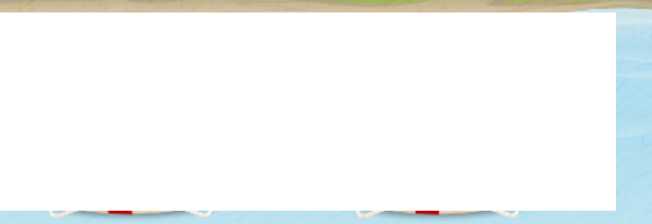 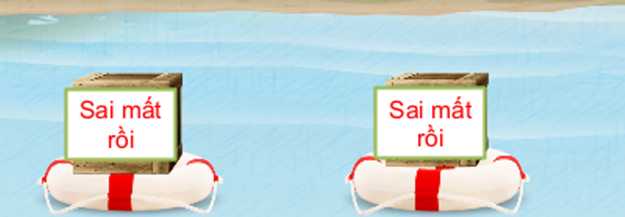 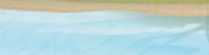 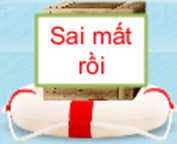 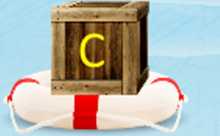 -X2
Câu 5. Tổng binh phương các nghiệm của phương trình 53*-2 = Q) bằng
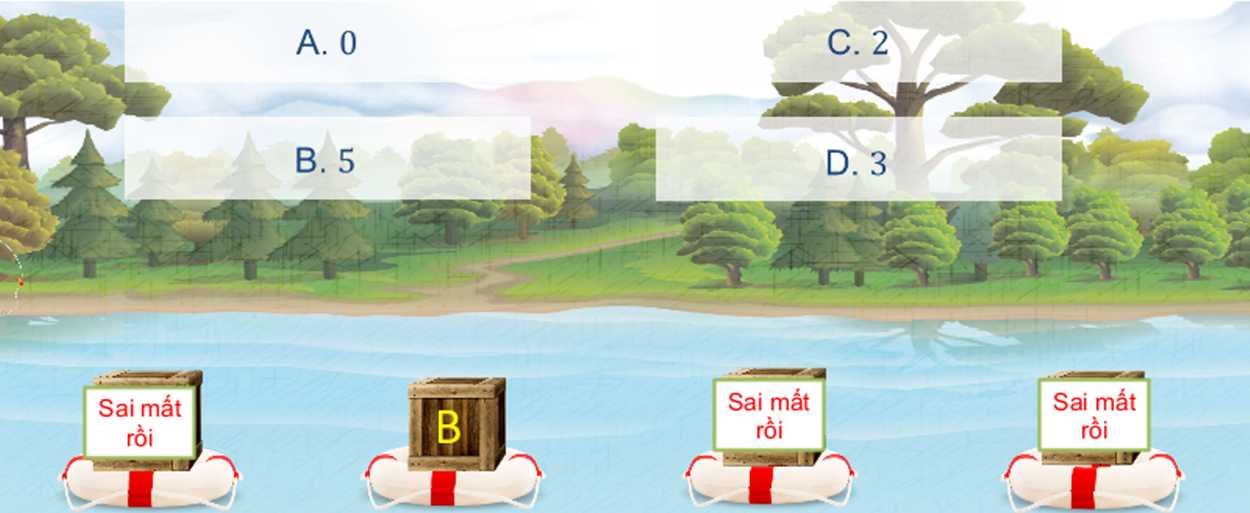 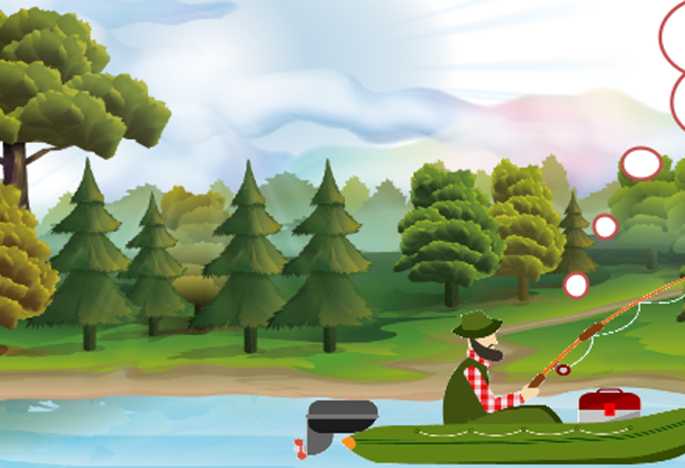 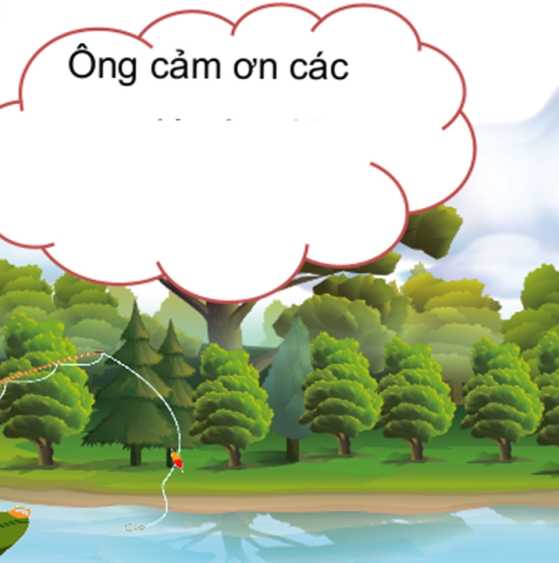 em giúp ông lão câu cá!
Giải mỗi phương trinh sau:
4
Bài 1 (SGK - tr.54)
' r
+
à) (0,3)x 3 = 1 <=> X = 3
ố) 53*-2 = 25  « X = I
c) 9X“2 = 243x+1
<=> 2 (% — 2) = 5 (% 4- 1) <=> X = — 3
X
Giải mỗi phương trình sau:
À
Bài 1 (SGK-tr.54)
Giải mỗi bất phương trình sau:
Bài 2(SGK-tr.55)
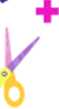 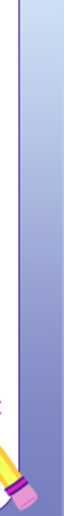 a)3X> 243 «x>-5
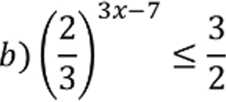 <=> X > 2
X
c) 4X+3 >32*  « 2(x + 3) > 5% « X < 2
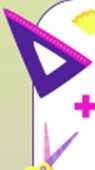 Giải mỗi bất phương trình sau:
Bài 2(SGK-tr.55)
I
d) log(x — 1) < 0  <=> 1 < X < 2
e) logi( 2x - 1) > logi(X 4- 3) <=> ^ <x <4
5                    5                2
g) ln( X + 3) > ln( 2x - 8) <=> 4 < X < 11
X
r
ĩ
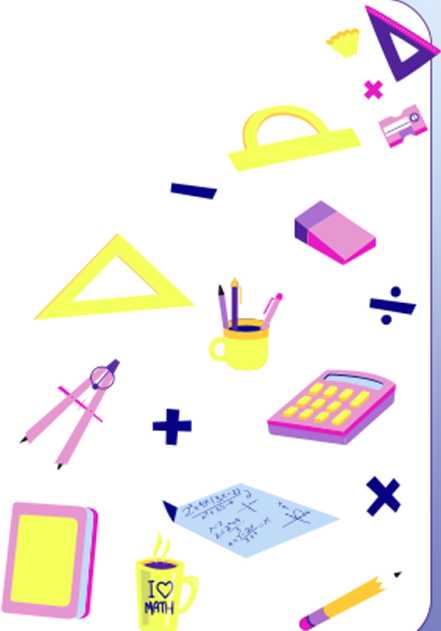 VẬN DỤNG
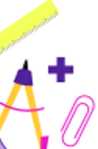 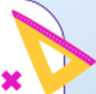 Bài 3 (SGK-tr.55)
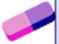 Một người gửi ngân hàng 100 triệu đồng theo hình thức lãi kép có kì hạn là 12 tháng với lãi suất x% /năm (x > 0). Sau 3 năm, người đó rút được cả gốc và lãi là 119,1016 triệu đồng. Tìm X, biết rằng lãi suất không thay đổi qua các năm và người đó không rút tiền ra trong suốt quá trình gửi.
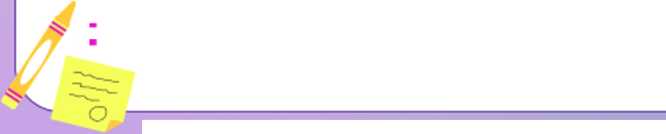 +
Giải:
Ta có :
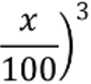 100.(1 +
119,1016 <=> 1 + ^ = 1,06
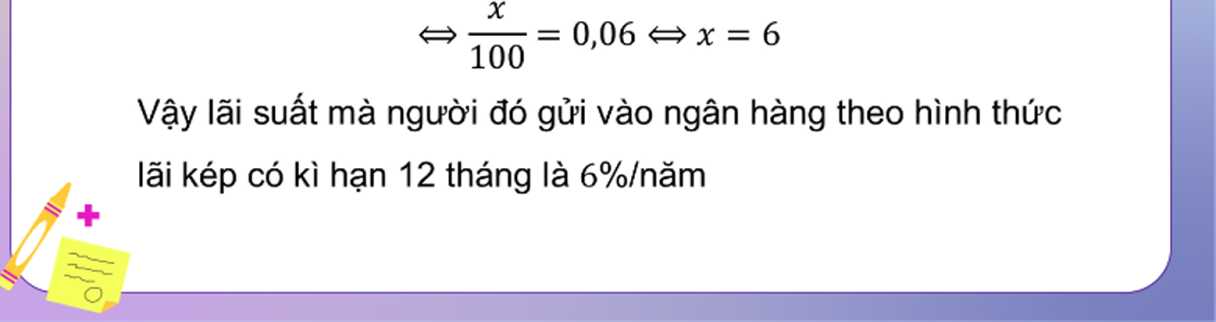 Bài 4 (SGK-tr.55)
Sử dụng công thức tính mức cường độ âm L ở Ví dụ 14, hãy tính mức cường độ âm mà tai người có thể chịu đựng được, biết rằng giá trị cực đại của mức cường độ âm mà tai người có thể chịu đựng được là 130dổ.
Giải:
Tacó : L = lOlogy^j
Theo đề bài : 130 > 10 logy^jj
« 10§7rn < 13 <=>         logl.1013
<=>-^7 < 1.1013 <=> / < 10 10
Vậy cường độ âm mà tai người có thể chịu được là 10 14/Ịm1.
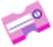 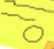 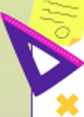 HƯỚNG DẲN VÈ NHÀ
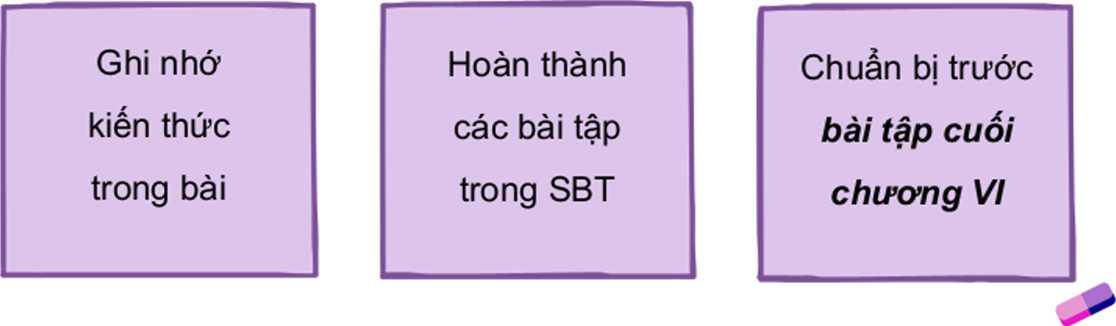 CAM ƠN CAC EM
ĐÃ THEO DÕI TIÉT HỌC!
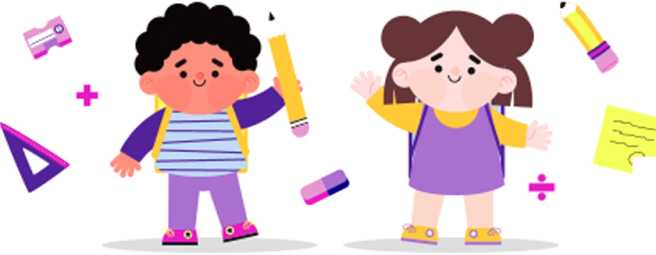 o